Eliminating Sexual Harassment in Classrooms and Educational Workplaces: A View from the United StatesUniversity of São Paulo Faculty of Law São Paulo, Brazil March 12, 2020
Charles J. Russo, J.D., Ed.D.Panzer Chair in Education & 
Research Prof. of Law                
University of Dayton (OH USA)
001-937-229-3722
crusso1@udayton.edu
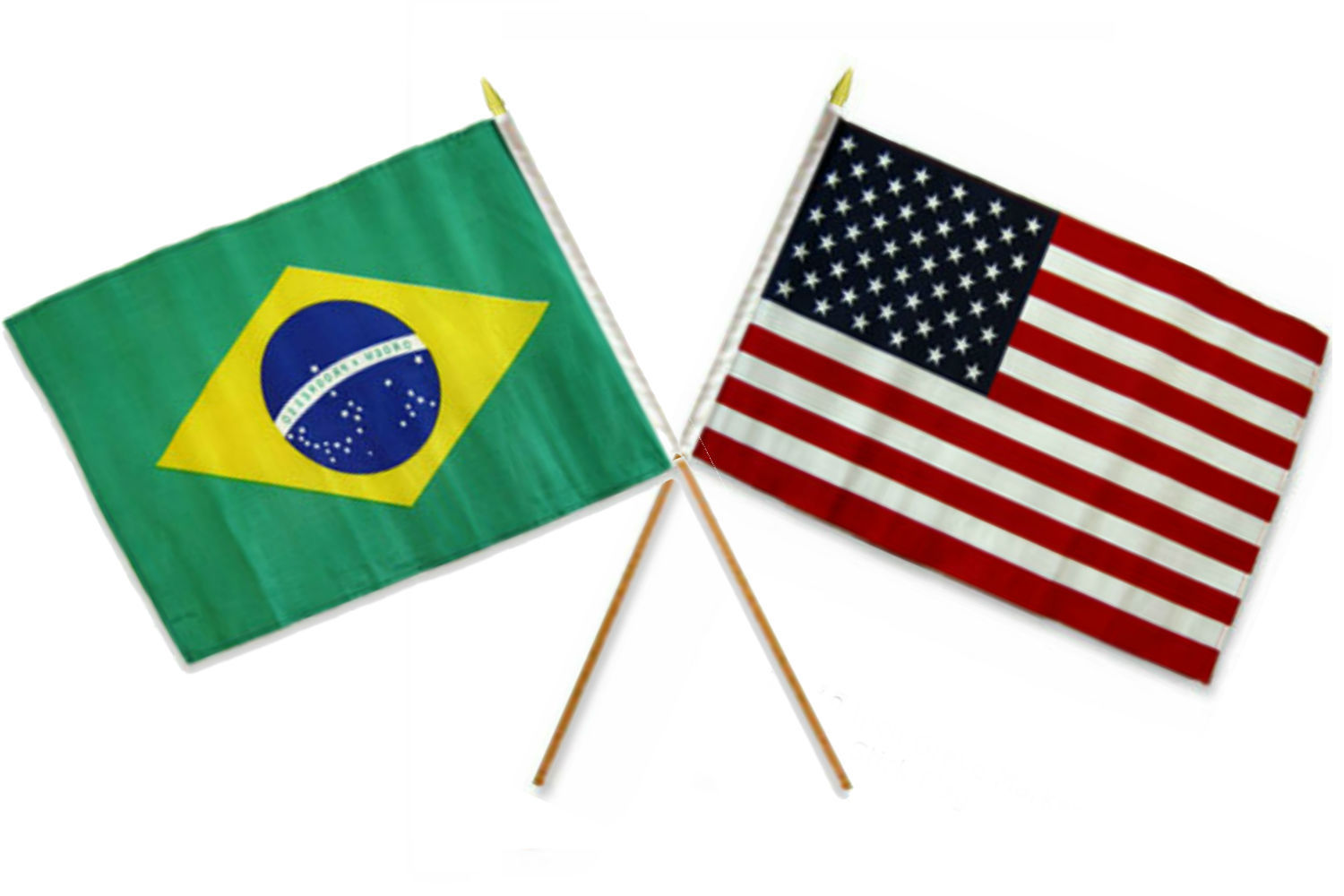 Outline
I. 	Introduction: Title IX: History, Background
 II. 	A) Title IX and Students: K-12
	      a)  Teacher on Student 
	      b)  Student on Student 
	      c)  Sexual Orientation
	      d)  Transgender
	      e)  Other Developments
Outline
B)  Employees
		a) Title VII and Sexual Harassment
	      	b) Sexual Orientation-Transgender	
III. 	Recommendations for Practice
IV.	Conclusion
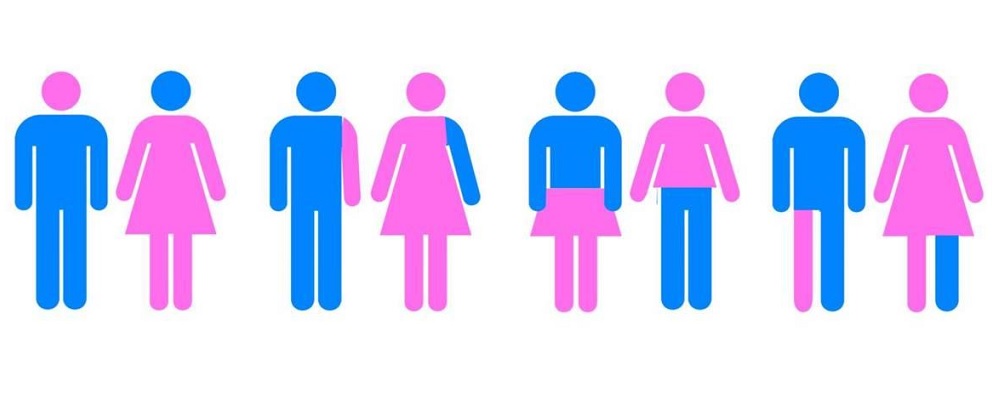 II. Title IX
Title IX of the Education Amendments of 1972 (Title IX) was originally enacted to prohibit discrimination in intercollegiate sports based on sex to ensure gender equity.
Title IX
Pursuant to Title IX, “[n]o person in the United States shall, on the basis of sex, be excluded from participation in, be denied the benefits of, or be subjected to discrimination under any education program or activity receiving Federal financial assistance ....” 
20 U.S.C.§1681(a)
Cannon v. University of Chicago
The first case extending the reach of Title IX was Cannon v. University of Chicago (Cannon, 1979). In Cannon, a female applicant sued two private medical schools under Title IX claiming that as recipients of federal financial assistance they unlawfully discriminated against her due to her gender when she was denied admission.
Cannon v. University of Chicago
The Court reasoned that insofar as Cannon was a member of the class Title IX was designed to protect and its legislative history evidenced an intent to permit a private cause of action, such a remedy was consistent with the statute’s approach because discrimination due to sex was a concern for the federal government.
Cannon v. University of Chicago
The Supreme Court concluded that Cannon had an implied cause of action for monetary damages under Title IX. Still, more than a decade would pass before the federal courts applied Title IX to fight sexual harassment in schools.
Times Have Changed
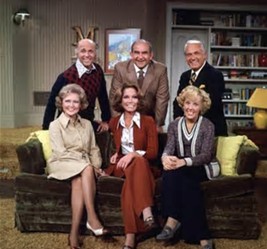 II.  A) Students: K-12a) Overview
The three cases from K-12 schools are essential because they established widely-used precedent:
Teacher on Student Sexual Harassment
Franklin v. Gwinnett Cnty. Pub. Schs, 503 U.S. 60 (1992)
Peer-to-Peer Sexual Harassment
Gebser v. Lago Vista Indep. Sch. Dist., 524 U.S. 274 (1998)
Davis v. Monroe Cnty. Bd. of Educ., 526 U.S. 629 (1999)
II.  A) Students: K-12b) Teacher on Student
Franklin v. Gwinnett County Public Schools (Franklin, 1992) involved a high school sophomore in Georgia with whom a male teacher developed a “special” friendship such that he had private meetings with her, allowed her to enter classes late, and engaged her in sexually oriented conversations.
b) Teacher on Student
The teacher’s conduct worsened to the point that he forced the student to engage in three acts of “coercive intercourse” (p. 63) at school.  The teacher was allowed to resign and his supervisor retired. Neither faced any criminal charges. After lower federal courts rejected the student’s Title IX claim in Franklin, the Supreme Court unanimously reversed in her favor.
b) Teacher on Student
In so doing, the Franklin Court expanded the scope of Title IX by applying it, as noted, to sexual harassment in a school setting for the first time, interpreting the law as implying a private right of action.
b) Teacher on Student
According to the Supreme Court, because nothing in congressional intent in enacting Title IX prevented individuals from bringing suits for monetary damages for sexual harassment, the student was free to pursue her claim because denying her the opportunity to do so would have left her without legal recourse.
b) Teacher on Student
The Franklin Court essentially reasoned that if Title IX were to help prevent sexual misconduct in schools, it had to have remedies such as the monetary damages imposed on those who violate its provisions.   
In other words, the Court asked about what good was a statute if it did not create a remedy?
b) Teacher on Student
Gebser v. Lago Vista Independent School District (Gebser, 1998) arose in Texas when a teacher made sexually suggestive comments to an 8th grade student who joined his book discussion club. He initiated sexual contact with the student on visiting her home on the pretext of giving her a book, eventually engaging her in sexual relations regularly, always off of school property.
b) Teacher on Student
The student did not complain due to uncertainty about how to behave and because she wished to continue having the teacher for class.
More than a year later, when parents of other students complained about the teacher’s behavior, he apologized but the principal failed to notify the superintendent who also served as the district’s Title IX coordinator.
b) Teacher on Student
When a police officer discovered the teacher and student engaged in sexual relations in a parked car, he was arrested. Unlike in Franklin, the board promptly fired the teacher and his teaching license was revoked. The student and her mother unsuccessfully filed suit in federal court, seeking monetary damages under Title IX for the teacher’s actions.
b) Teacher on Student
On further review, the Supreme Court affirmed that the board was not liable under Title IX for the teacher’s misconduct because 
  1. 	an official who, at a minimum, had the authority 	to institute corrective measures, lacked actual 	notice of his misbehavior  
  2. 	such that the board and its officials were not 	deliberately indifferent to his behavior.
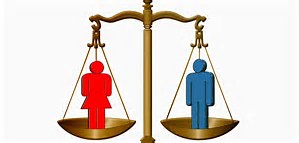 c) Peer-to-Peer
In Davis v. Monroe County Board of Education (Davis, 1999) a male fifth grader in Georgia sexually harassed a female classmate over five months, by repeatedly trying to touch her inappropriately and by making verbal requests for sexual relations. While the student and her parents reported the male’s behavior and repeatedly sought intervention, school officials failed to act.
c) Peer-to-Peer
Consequently, the female’s grades suffered because she was unable to concentrate on school work and her father found a suicide note she wrote. Moreover, there was evidence that the female was not the only target of the male’s behavior. The harassment did not stop until the male pled guilty to charges of sexual battery.
c) Peer-to-Peer
After lower federal courts rejected the claims of the student and her parents, the Supreme Court reversed in their favor. As a threshold issue, the Court pointed out that the board, as a recipient of federal financial assistance, was liable because Title IX applies “to circumstances wherein the recipient exercises substantial control over both the harasser and the context in which the known harassment occurs (Davis, p. 646).”
c) Peer-to-Peer
The Davis Court added that boards “are properly held liable in damages only when they are deliberately indifferent to sexual harassment, of which they have actual knowledge, that is so severe, pervasive, and objectively offensive that it can be said to deprive the victims of access to the educational opportunities or benefits provided by the school (p. 650).”
c) Peer-to-Peer
Over the ensuing years, litigation is fairly evenly divided as students win some cases and boards win others based on the extent to which educational officials comply, or fail to comply, with Supreme Court precedent and their own policies.
Plus, courts have started to use the Davis standards in cases of harassment based on disability, race, and religion.
d) Sexual Orientation
The first case involving sexual orientation harassment in a school arose in Wisconsin [Nabozny v. Podlesny, 92 F.3d 446 (7th Cir. 1996)]. The Seventh Circuit ruled that a student who was gay could proceed with his equal protection claims against educational officials in middle and high school because they failed to protect him from harassment by peers based on his sexual preference.
d) Sexual Orientation
In California, former students who were, or were perceived as being, lesbian, gay, and/or bisexual, sued school officials alleging that they were harmed by educators’ failure to respond to complaints of peer-on-peer homosexual harassment.
d) Sexual Orientation
Affirming the denial of the officials’ motion for summary judgment that would have essentially dismissed the suit, partially based on Title IX, the Ninth Circuit observed that when the alleged incidents occurred, the students’ rights to be free from intentional discrimination due to sexual orientation were clearly established [Flores v. Morgan Hill Unified School 		District, 324 F.3d 1130 (9th Cir. 2003)].
d) Sexual Orientation
The federal trial court in Connecticut granted a school board’s motion for summary judgment when the parents of a nine-year-old filed suit under Title IX and other laws alleging that officials failed to respond adequately after peers called him “gay” for asking a classmate if he loved him and expressing his love for the other child 
[Levarge v. Preston Bd. of Educ., 552 F. Supp.2d 248 	(D. Conn. 2008)].
d) Sexual Orientation
The court rejected the parental claims that their son was subjected to a sexually hostile educational environment and was treated differently from peers based on his perceived sexual orientation given evidence of how officials intervened on his behalf to punish students who harassed the boy.
e) Transgender
An emerging issue concerns transgender students. The Supreme Court of Maine decided that under state law school officials discriminated against a transgender student, who was born biologically male, based on her sexual orientation [Doe v. Regional Sch. Unit 26, 86 A.3d 600 (Me. 2014)].
e) Transgender
In a dispute which began during the 2006-2007 school year when the student was in fourth grade, the court ruled that educators violated her rights by directing her to use the unisex staff restroom rather that the girls’ communal bathroom.
e) Transgender
In G.G. ex rel. Grimm v. Gloucester Cnty. Sch. Bd., 
a transgender student in Virginia was initially unsuccessfully in challenging a school board policy requiring students to use restrooms consistent with their sexes at birth rather than the genders with which they identify.
e) Transgender
On further review, a divided Fourth Circuit, in G.G. ex rel. Grimm v. Gloucester Cnty. Sch. Bd. [822 F.3d 709 (4th Cir. 2016)] reversed and remanded in favor of the student. The court interpreted the policy as involving an educational program under Title IX, thereby granting deference to a “Dear Colleague” Letter from the Departments of Education and Justice interpreting a Title IX regulation as applied to the policy.
e) Transgender
Following the publication of the “Dear Colleague” letter, there was a significant rise in litigation on school policies regulating access to bathrooms and locker rooms.
On February 22, 2017, though, the U.S. Departments of Education and Justice withdrew the earlier “Dear Colleague” guidance letters on transgender students.
e) Transgender
On appeal, the Supreme Court, 137 S. Ct. 369 (2017), vacated and remanded in light of the  newer guidance issued jointly by the Departments of Education and Justice on February 22, 2017, rescinding the earlier “Dear Colleague” Letter, calling for further consideration.
e) Transgender
The student again sued the board, claiming that its policy of bathroom assignment based on students’ biological sex, rather than gender identity, violated Title IX and the Fourteenth Amendment’s Equal Protection Clause.
e) Transgender
When, on remand, the student amended the complaint, a federal trial court in Virginia rejected the board’s motion to dismiss because under intermediate scrutiny, the Title IX claims were per se actionable under a gender stereotyping theory. [Grimm v. Gloucester Cnty. Sch. Bd., 302 F. Supp.3d 730 (E.D. Va. 2018)]
e) Transgender
The upshot is that transgender students have largely, but not always, succeeded in being able to use the restrooms and locker facilities of their choices.
e)  Other Developments
A 2012 “Dear Colleague” letter from the Department of Education reduced the burden of proof from beyond a reasonable doubt to a preponderance of the evidence. 
This is an issue that has impacted higher education more than K-12 schools.
e)  Other Developments
Not surprisingly, litigation has ensued with mixed results as a significant number of males have succeeded.
Then, on February 22, 2017, the Departments of Education and Justice issued a newer guidance rescinding the earlier “Dear Colleague” Letter, calling for further consideration. It is available at https://www.justice.gov/crt/page/file/942021/download.
II. B)  Employeesa) Title VII and Sexual Harassment
Employees must typically file claims under Title VII not Title IX.
Title VII of the Civil Rights Act of 1964 (Title VII, 42 U.S.C. §§ 2000 et seq.) the most significant federal anti-discrimination statute addressing employment.
a) Title VII
In relevant part, Title VII reads that:
It shall be an unlawful employment practice for an employer:
(1) to fail or refuse to hire or to discharge any individual, or otherwise to discriminate against any individual with respect to his compensation, terms, conditions, or privileges of employment, because of such individual’s race, color, religion, sex, or national origin; or
a) Title VII
(2) to limit, segregate, or classify his employees or applicants for employment in any way which would deprive or tend to deprive any individual of employment opportunities or otherwise adversely affect his status as an employee, because of such individual’s race, color, religion, sex, or national origin (42 §§ U.S.C. 2000e-2(a)).
a) Title VII
Title VII claims for sexual discrimination permit courts to award relief such as back pay but ordinarily not reinstatement or punitive damages against defendants.
a) Title VII
The first Supreme Court case on sexual discrimination in Meritor Savings Bank FSB v. Vinson (Meritor) [477 U.S. 57 (1986)]. In Meritor, a female bank employee in Washington, D.C., who went on sick leave and was fired sued officials based on her supervisor’s demands for sexual relations. The employee acquiesced to the supervisor’s repeated demands, filed a complaint.
a) Title VII
The Justices, interpreting Title VII as not being limited to economic or tangible discrimination, affirmed that “[w]ithout question, when a supervisor sexually harasses a subordinate because of the subordinate’s sex, that supervisor ‘discriminate(s)’ on the basis of sex (p. 64)” and that “a claim of ‘hostile environment’ sex discrimination is actionable under Title VII (p. 73).”
a) Title VII
In Meritor, the Supreme Court enunciated the five elements in a claim of sexual discrimination due to a hostile work environment, an offense that is ordinarily established by a series of incidents.
a) Title VII
While the same criteria also can apply in cases of quid pro quo (“this for that,” often sexual favors) harassment, insofar as its parameters are more readily established than hostile work environment, discussion here is limited to the latter.
a) Title VII
The first element claims for in hostile work environment sexual discrimination requires plaintiffs to belong to a protected category. Because most suits are filed by women, this element is satisfied on its face when women file claims.
a) Title VII
Second, plaintiffs must have been subjected to unwelcomed sexual harassment. In other words, “the conduct must be unwelcomed in the sense that the employee did not solicit or incite it, and in the sense that the employee regarded the conduct as undesirable or offensive.”
a) Title VII
Third, the harassment must have been based on sex such as when “harassing behavior lack[s] a sexually explicit content but [is] directed at women and motivated by animus against women” or by “behavior that is not directed at a particular individual or group of individuals, but is disproportionately more offensive or demeaning to one sex.”   [Cf. Robinson v. Jacksonville Shipyards 760 F. Supp. 1486, 1522 (M.D. Fla. 1991)]
(1991)
a) Title VII
Fourth, the harassment must affect a term, condition, or privilege of employment to such a degree that it creates an abusive work environment. In other words, the harassment must be so pervasive as to alter working conditions to the point that, under the totality of the circumstances, it seriously affects the psychological well-being of plaintiffs.
a) Title VII
The fifth element is that employers knew or should have known of the harassment but failed to take prompt remedial action.
Cf. Notice is a thread running through cases involving students.
a) Title VII
Cf. Harris v. Forklift Systems (Harris,) [510 U.S. 17 (1993)] was filed by a female executive in Tennessee who quit her job after the company president made inappropriate sexual comments to her about business dealings, suggesting she must have engaged in sexual relations with a client in order to obtain a contract.
a) Title VII
Agreeing that the president’s behavior was actionable, in Harris the Justices decided that they would evaluate whether an environment is hostile or abusive by examining such factors as frequency and severity of the conduct as well as whether it was physically threatening or humiliating, rather than merely consisting of offensive utterances, and whether it unreasonably interfered with one’s work performance.
a) Title VII
The Court thought that in order for employers to be liable under Title VII, abusive work environments need not seriously affect employees’ psychological well-being or lead to tangible job losses. 
On remand, the Sixth Circuit and a federal trial court in Tennessee affirmed judgments in favor of the employee.
a) Title VII
The Supreme Court addressed same-sex sexual harassment for the first time in Oncale v. Sundowner Offshore Services [ 523 U.S. 75 (1998)], a case involving a male worker on oil rig in Louisiana.
a) Title VII
The Justices ruled that same-sex sexual harassment, involving a male worker on an eight-man platform crew who alleged that he was forcibly subjected to humiliating sex-related actions by some of his male co-workers in the presence of the rest of the crew and was physically assaulted and threatened with rape by another worker, was actionable under Title VII.
b) Sexual Orientation/ Transgender
In an early case from Minnesota, the Eighth Circuit rejected a female teacher’s claim that her school board created a hostile work environment in permitting a male teacher who is transgender to use a faculty restroom for women. [Cruzan v. Special School District, No. 1, 294 F.3d 981 (8th Cir. 2002)]
b) Sexual Orientation/ Transgender
Rejecting the female’s claim, the court noted that she neither suffered an adverse employment action nor did the arrangement affect a term, condition, or privilege of her employment because she had convenient access to numerous other restrooms.
b) Sexual Orientation/ Transgender
The court also affirmed that the teacher lacked a claim for religious discrimination because she failed to inform the board of her belief and she did not suffer an adverse employment action.
b) Sexual Orientation/ Transgender
A school district police officer in Nevada who was born male but was in the process of transitioning to female sued the board for a variety of claims including gender discrimination, retaliation, and emotional distress. [Roberts v. Clark County School District, 215 F. Supp.3d 1001 (D. Nev. 2016)]
b) Sexual Orientation/ Transgender
In a largely procedural order, the federal trial court refused to grant the board’s request to compel the officer to provide medical files about the intimate nature of his transition process.
b) Sexual Orientation/ Transgender
The court did direct the officer to produce specific documents evidencing his “garden-variety” emotional distress claim based on discrimination and retaliation because he was denied the use of men's restrooms until he provided proof he was biologically male.
b) Sexual Orientation/ Transgender
Having heard oral arguments on Oct. 8, 2019, the Supreme Court is expected to resolve whether Title VII’s prohibition against discrimination covers sexual orientation in Bostock v. Clayton Cnty., Ga., 894 F.3d 1335 (11th Cir. 2018), cert. granted, 139 S. Ct. 1599 (2019) and Altitude Express v. Zarda, 83 F.3d 100 (2d Cir. 2018), cert. granted, 139 S. Ct. 1599 (2019).
III. Recommendations for Practice
The Supreme Court will also address the rights of those who are transgender in R.G & G.R. Harris Funeral Homes v. Equal Employment Opportunity Comm’n, 884 F.3d 560 (6th Cir. 2018), cert. granted, 139 S. Ct. 1599 (2019).
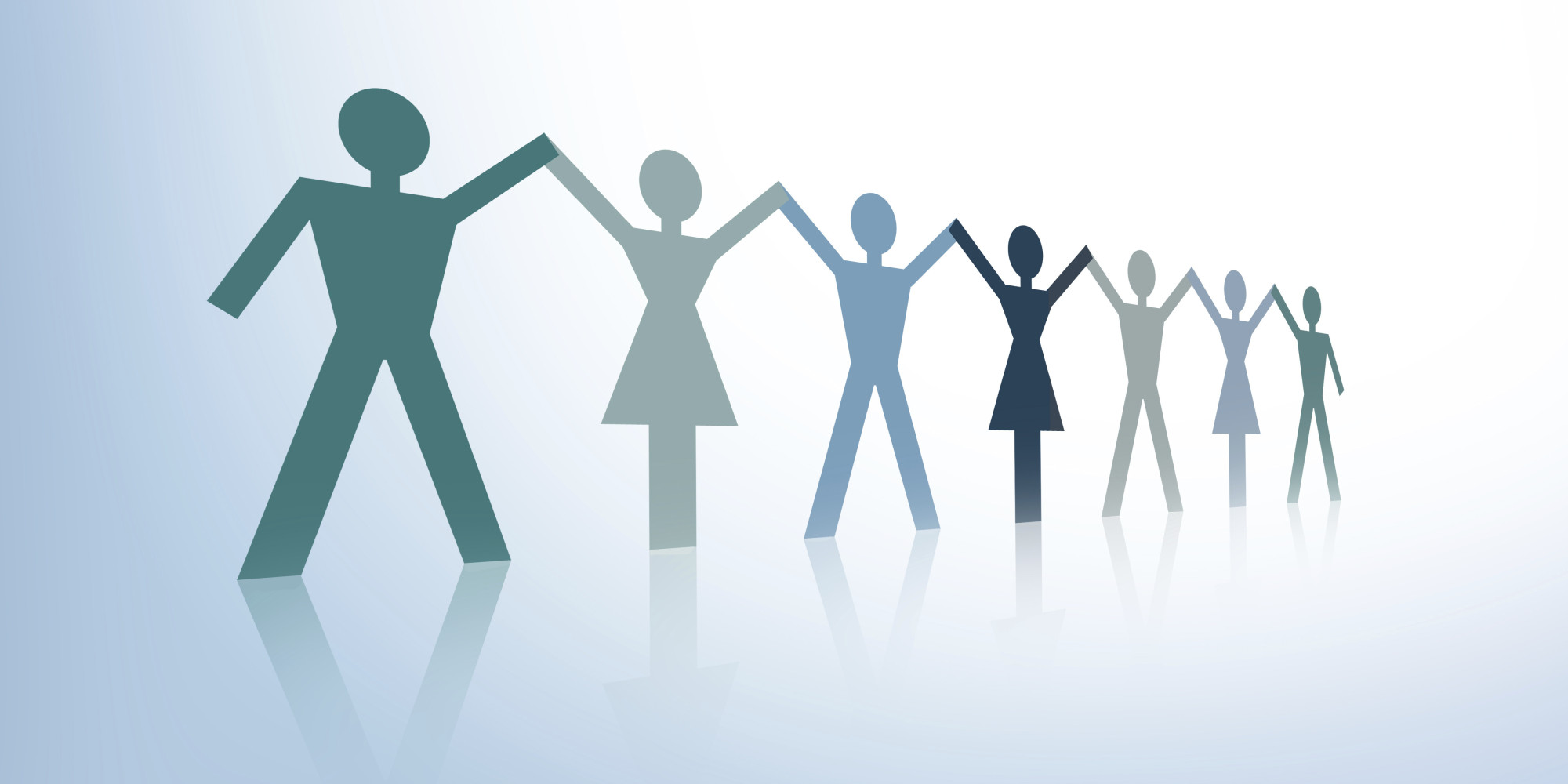 III. Recommendations for Practice
First, institutions must ensure that they have clearly written, up-to-date, policies in place prohibiting sexual harassment while taking proactive steps to prevent it from occurring. Institutions must have teams in place to ensure that the policies are followed.
III. Recommendations for Practice
Second, when reviewing policies, leaders should include representatives of various stakeholders in their learning communities such as a member of the board of trustees, the board’s attorney, faculty and staff members, and students.
III. Recommendations for Practice
Third, leaders should ensure that their sexual harassment policies are aligned with other policies such as codes of conduct in faculty, staff, and student handbooks.
III. Recommendations for Practice
Fourth, policies should prohibit all forms of sexual harassment so that all know what is expected.
III. Recommendations for Practice
Policies should: 
a) clearly and unambiguously prohibit inappropriate sexual conduct, whether verbal, physical, or electronic such as inappropriate photographs, t-shirts with offensive messages, sexually offensive notes or letters, whether hard copy or electronically, and sexual graffiti on school property, between and among faculty, staff, and students;
III. Recommendations for Practice
b) declare that protection extends to harassment whether based on the actions of teachers, peers, same-sex, opposite-sex, or actual or perceived sexual orientations;
III. Recommendations for Practice
c) spell out sanctions for offenders up to and including termination of employment or expulsion, consistent with procedures from disciplinary policies, with provision for progressive sanctions depending on the nature of the harassment.
III. Recommendations for Practice
Fifth, policies should include procedures by which students, faculty, and staff can make and resolve sexual harassment complaints. Procedures should: 
include clear, and specific, language on how, and with whom, individuals can file complaints;
III. Recommendations for Practice
b) identify multiple persons with whom complaints can be lodged to ensure that the accused is not the party with whom a complaint must be filed; and 

c) ensure that all parties receive procedural due process with the presumption of innocence for the accused.
III. Recommendations for Practice
Sixth, policies should be included in faculty, staff, and student handbooks as well as on institutional websites. In K-12 schools, materials should be sent home to parents so all members of school communities can be aware of their responsibilities.
III. Recommendations for Practice
Seventh, policies should make professional development opportunities available for faculty and staff to make them more aware of how to address incidents of sexual harassment.
e.g., U Dayton has an annual on-line course.
III. Recommendations for Practice
Eighth, policies should mandate anti-sexual harassment instruction for all students, esp. on teams, to make them aware of the need to avoid such unacceptable behavior.
III. Recommendations for Practice
Ninth, as with other policies, anti-harassment should be reviewed regularly to ensure that they are up-to-date with latest developments in federal and state law.
IV. Conclusion
Thanks for Listening and Participating

Muito Obrigado

Knowledge is Power
Francis Bacon